18+
Профилактика употребления психоактивных веществ:табакокурение, электронные сигареты, снюс, насвай
ГКУ «Курганский областной Центр
 медицинской профилактики»
2019 год
О вреде табакокурения Цифры и факты факты
Мы не курим
	и Вам не советуем!
Среди взрослого населения нашей страны курят 60% мужчин и  от 23% женщин.
От болезней связанных с курением ежегодно умирают 
      400 тысяч россиян.
Влияние курения на здоровье
Каждая сигарета сокращает жизнь на 8-15 минут.
Курящие люди 
в 13 раз чаще заболевают Стенокардией,
в 12 раз - инфарктом миокарда,
в 10 раз - язвой желудка. 
Курильщики составляют 96 - 100% всех больных раком легких.
Пассивное курение
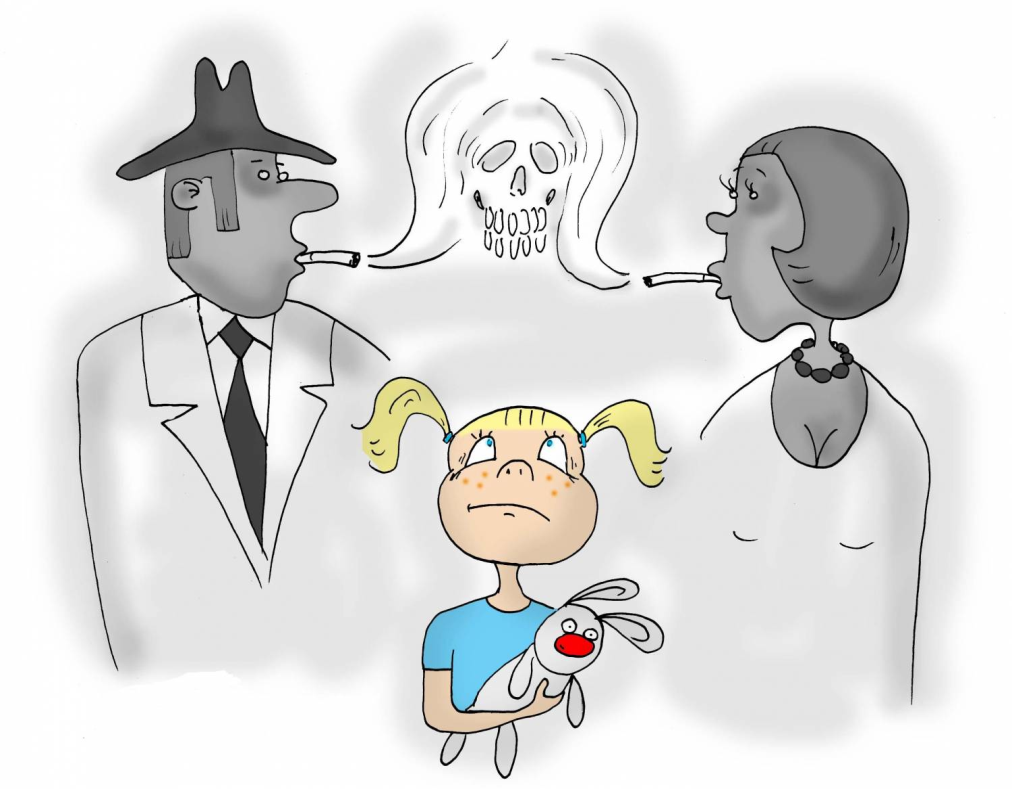 Находясь в прокуренном помещении в течение 1 часа, человек как бы выкуривает 3 сигареты.

2/3 ядовитых веществ, образующихся при курении, попадает в воздух, оседает на одежде, продуктах питания, мебели и других поверхностях.
Всякий курящий должен знать и помнить, что он отравляет не только себя, но и других.

		                  Н.А. Семашко
Всякий курящий должен знать и помнить, что он отравляет не только себя, но и других.

		                              Н.А. Семашко
Электронные сигареты
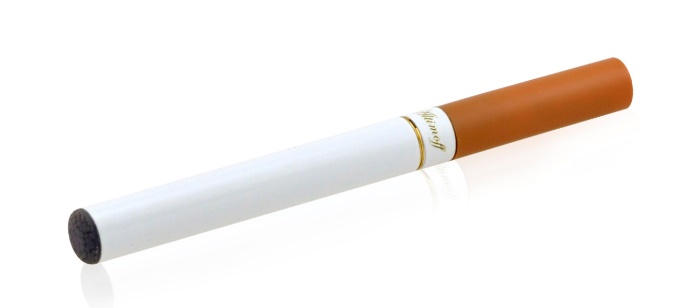 Состав наполнителя
 электронной сигареты:
- вода;
- пропиленгликоль;
- глицерин;
ароматические добавки;
красители;
никотин.


Электронные сигареты, 
кальяны, легкие сигареты – 
также опасны для здоровья
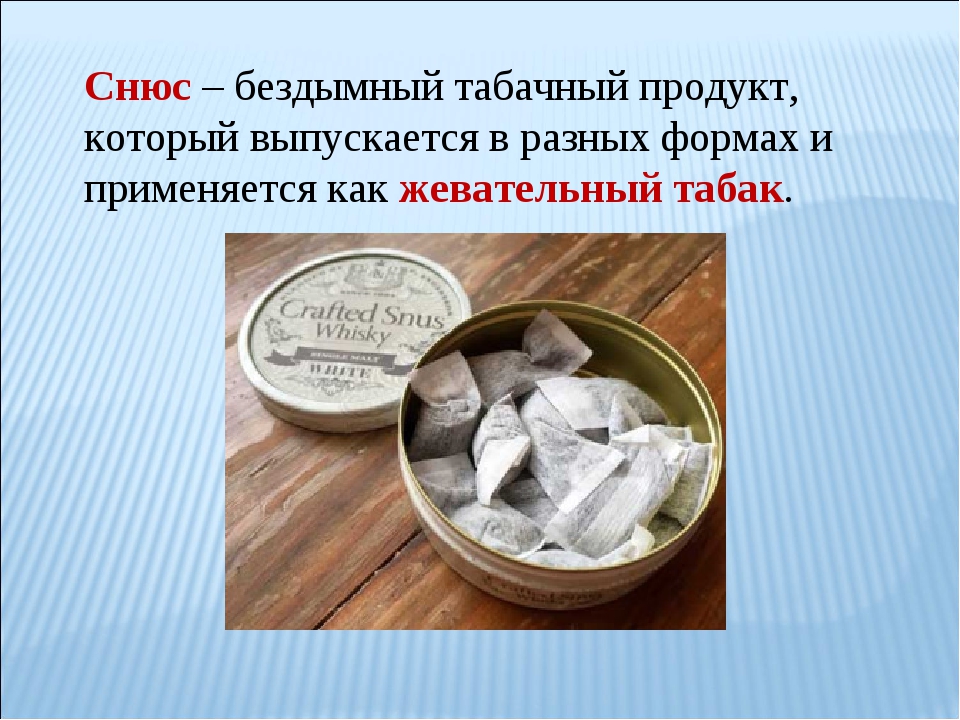 СНЮС – вид бездымного табака
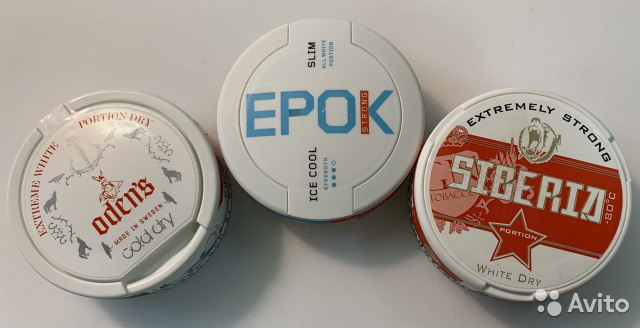 последствия употребления снюса :
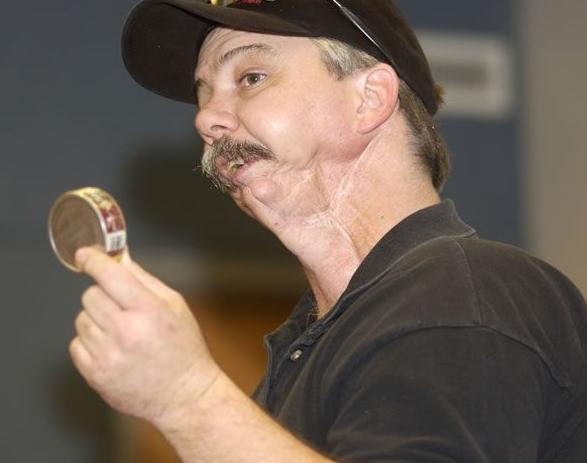 Заболевания десен и зубов ( кариес, пародонтоз);
Болезни сердца и сосудов (тахикардия, гипертония, инфаркты и инсульты);
Воспалительные процессы в области желудка и печени.
Насвай
Насвай 
	(насыбай, нас) — никотиносодержащий продукт.Состав: табачная пыль, куриный помет, клей, известь, вода. .
Как уберечь детей и подростков от  табакокурения?
Личный пример – лучший способ               уберечь детей.

Ни при каких обстоятельствах  не разрешайте употреблять табачные изделия  детям и подросткам.
Не позволяйте гостям курить у себя дома.
Не храните дома запасы табачных изделий.
Расскажите детям о вреде табачных изделий. Создайте установку на ведение здорового образа жизни.
Помогите детям в организации содержательного досуга.
Не забывайте, что главные потребности ребенка не только в пище, сне, одежде, но и в вашем внимании, понимании и участии.
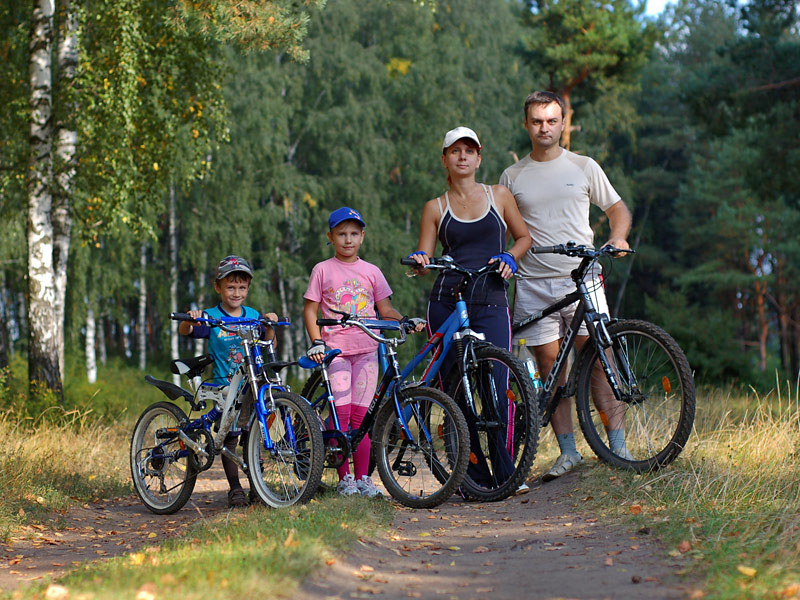 Куда обращаться?
Адрес областного наркологического диспансера: г. Курган, ул. Кирова, 78.

По вопросам получения помощи специалистов или анонимной консультации можете обращаться по телефонам:
 46-64-54, 46-13-76.
Спасибо за внимание!Всем гармонии и здоровья!